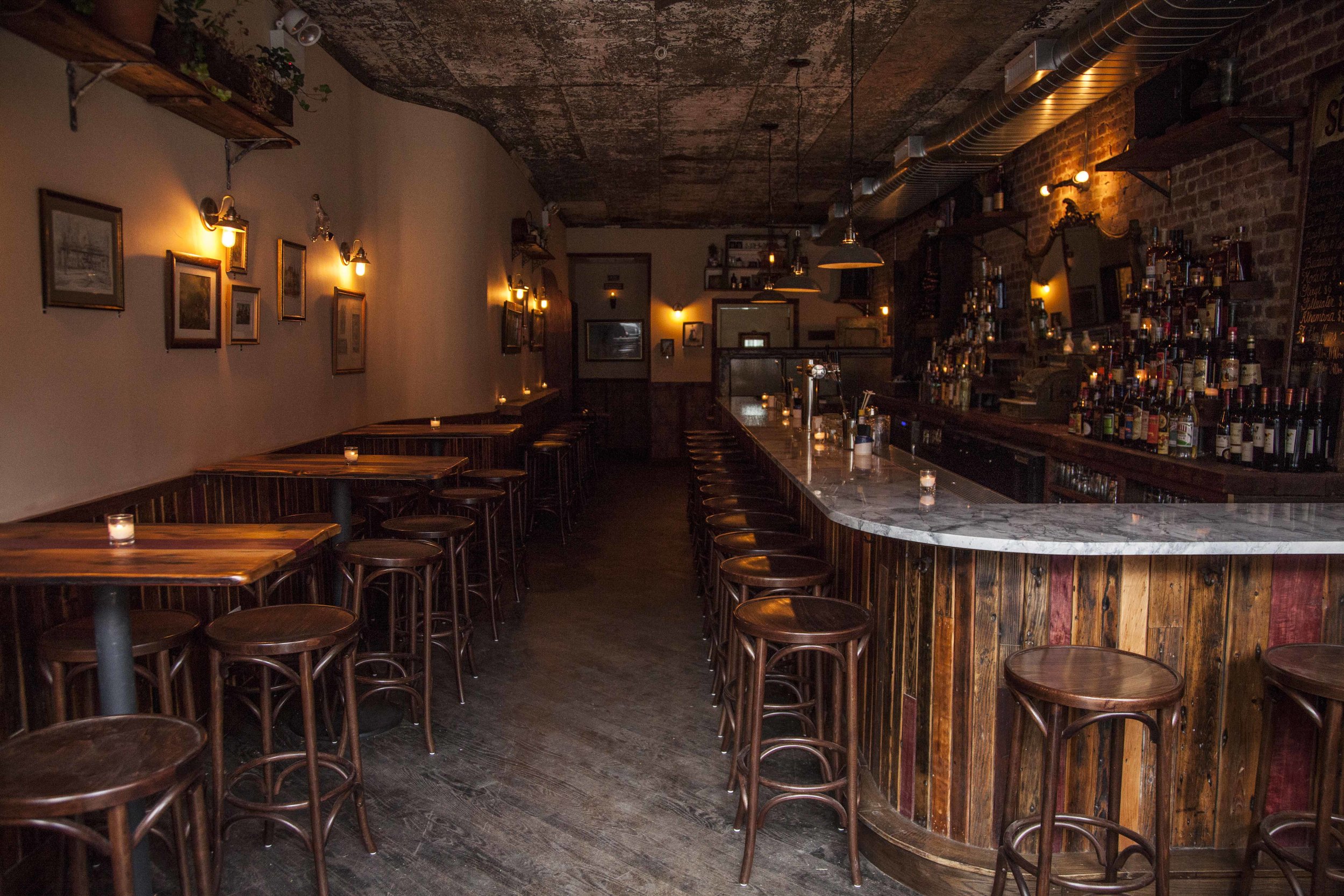 Alcohol Intolerance (ALDH2)
Chris Stein
[Speaker Notes: https://www.ahajournals.org/doi/10.1161/ATVBAHA.119.312946 Important article for gap
https://www.ncbi.nlm.nih.gov/pmc/articles/PMC3684953/]
Alcohol metabolism
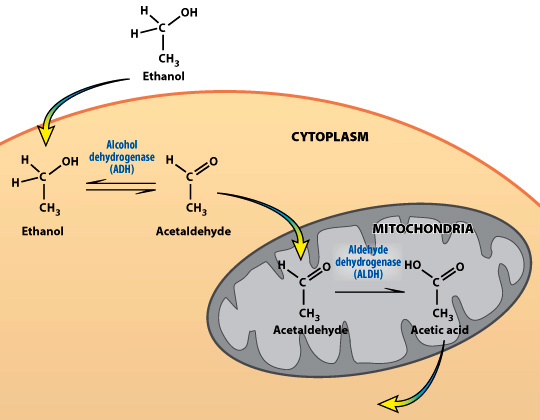 What is Alcohol Intolerance?
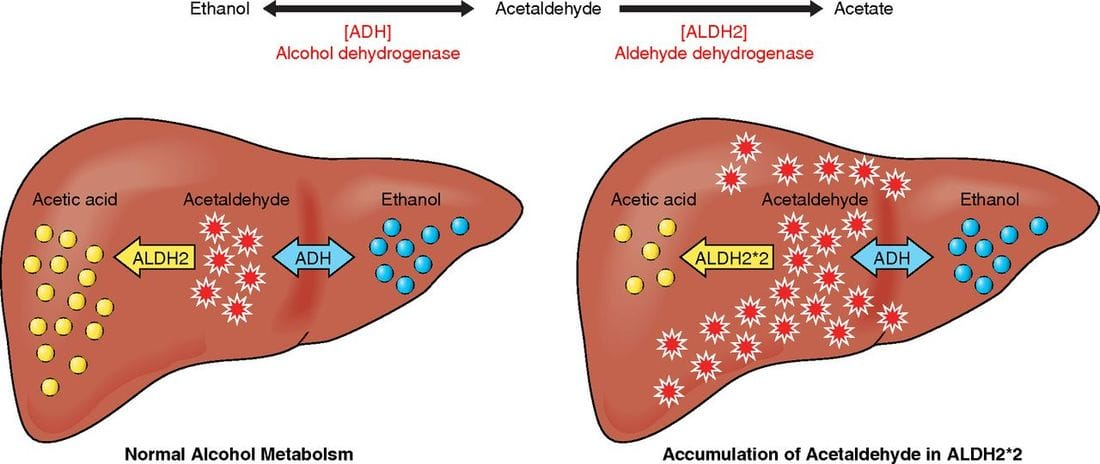 [Speaker Notes: https://www.thechhe.com/articles/alcohol-intolerance-the-cause-of-your-symptoms]
What are the symptoms of Alcohol Intolerance?
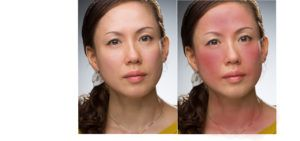 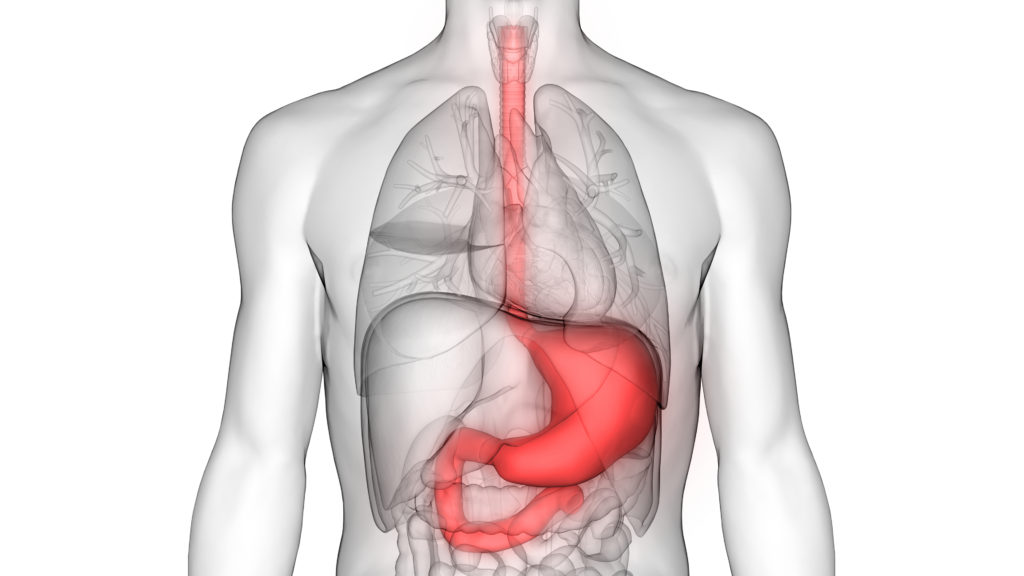 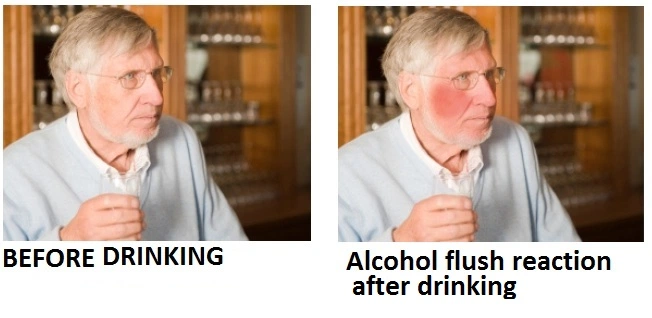 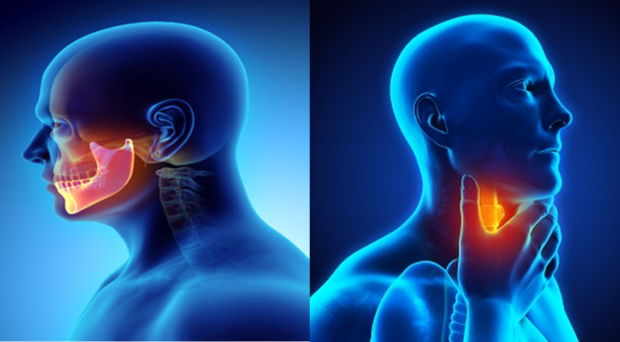 [Speaker Notes: https://www.saintjohnscancer.org/gastrointestinal/conditions-we-treat/stomach-and-esophagus-cancer/
https://blogs.biomedcentral.com/on-medicine/2019/04/08/oral-head-neck-cancer-awareness-month-research-highlights/]
Mutation in ALDH2
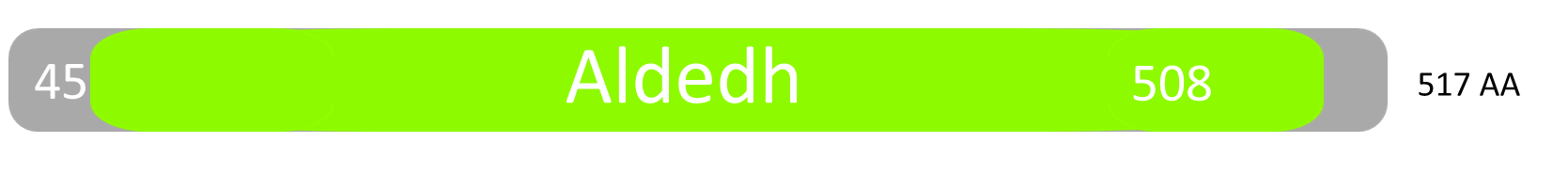 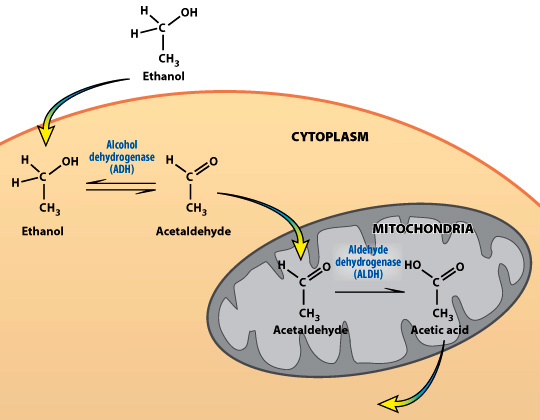 SPFGGYQMSGSGREL
495
480
K
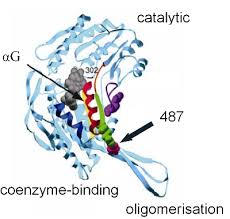 Liver
[Speaker Notes: Glutamine to Lysine]
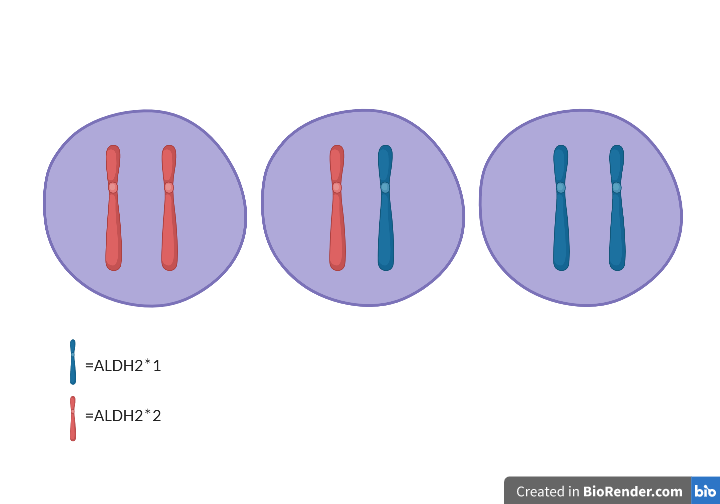 ALDH2 codominant expression
X6
Acetaldehyde
Metabolism
X19
Acetaldehyde
Metabolism
What do heterozygous ALDH2 mutants do with acetaldehyde?
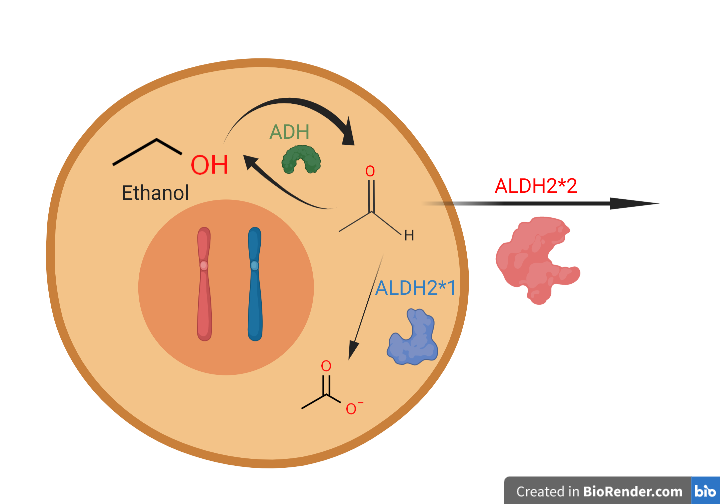 Excess acetaldehyde and ethanol build up leading to:
DNA damage
Immune responses
Cell death
Do other proteins impact alcohol metabolism in homozygous mutants?
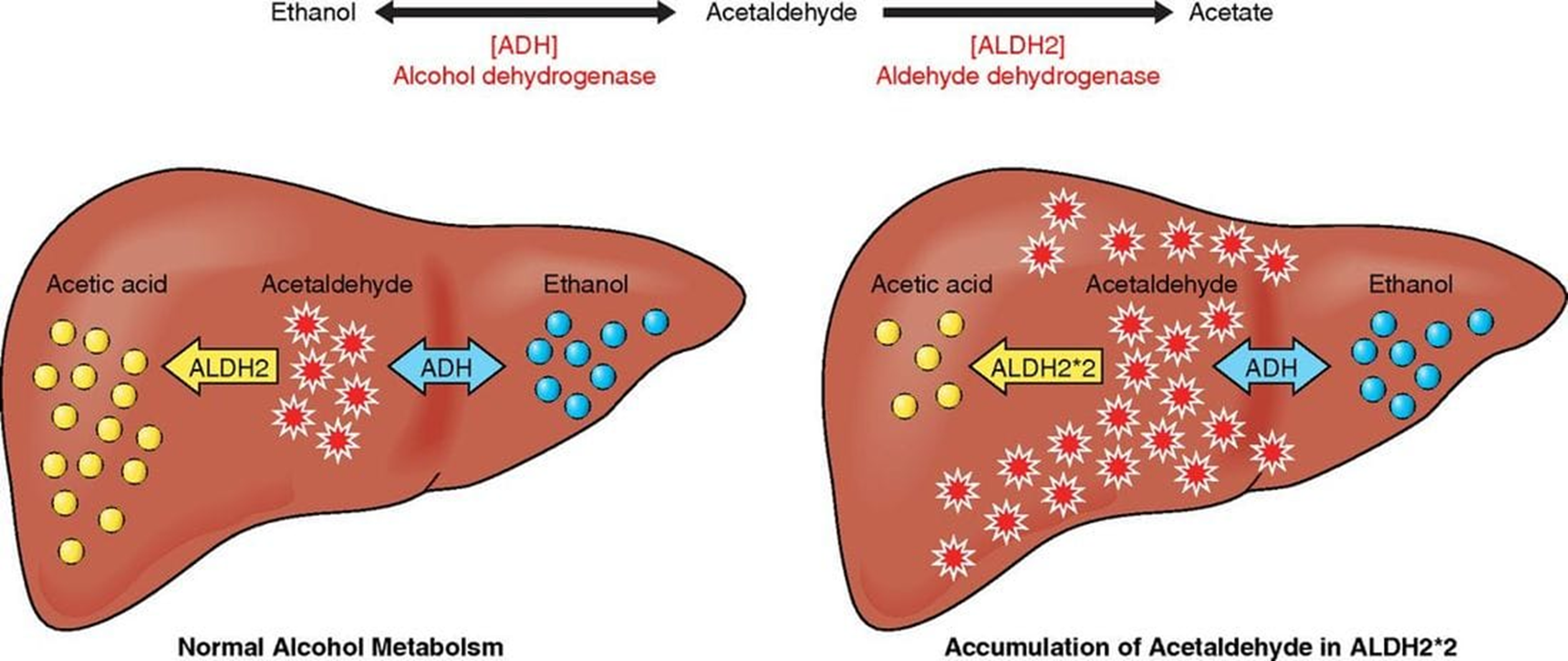 ALDH2 has one domain that assists with its main function of aldehyde dehydrogenase
Aldedh
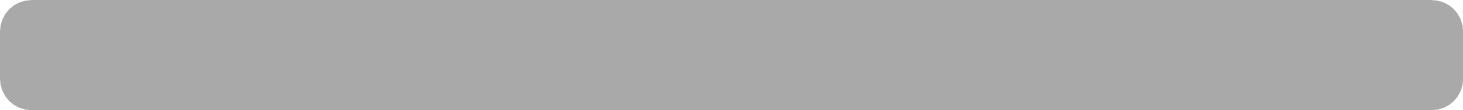 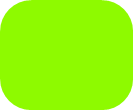 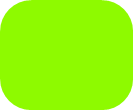 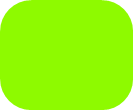 45
508
Human
517 AA
Aldedh
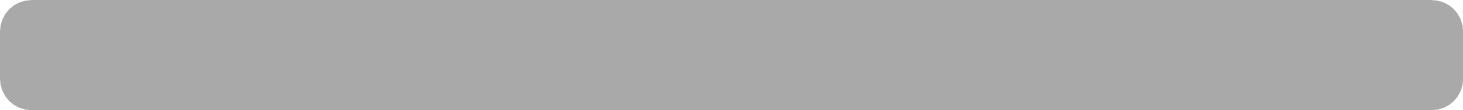 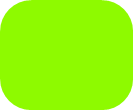 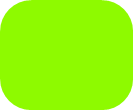 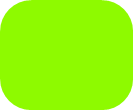 47
510
Mouse
519 AA
Aldedh
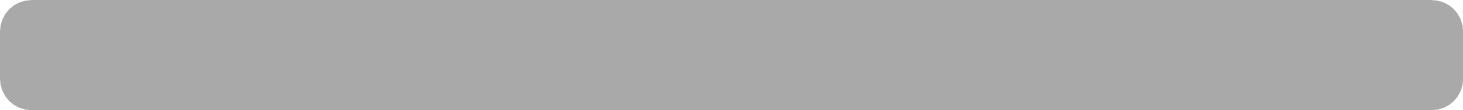 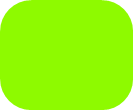 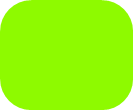 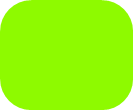 Arabidopsis
66
528
538 AA
Aldedh
Drosophila
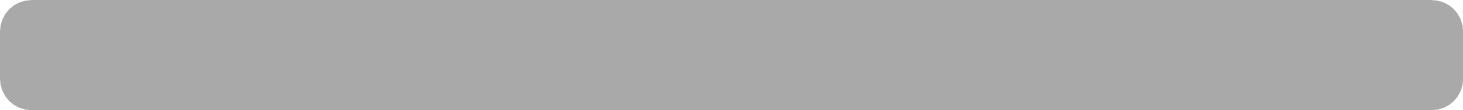 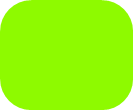 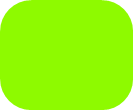 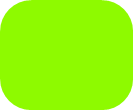 48
511
520 AA
Aldedh
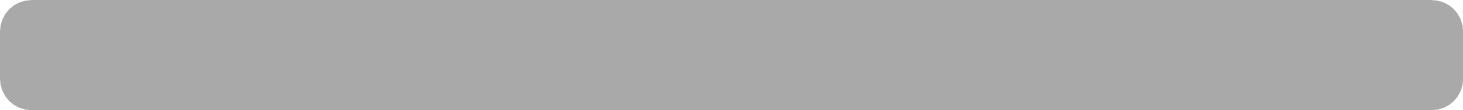 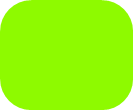 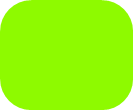 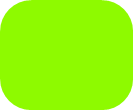 C. elegans
42
505
514 AA
Aldedh
D. rerio
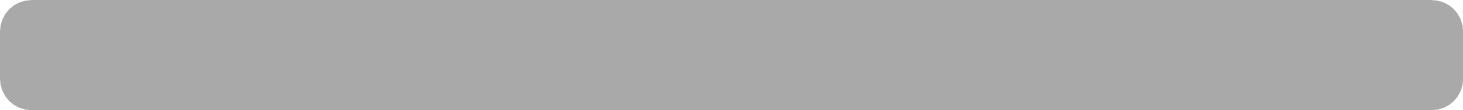 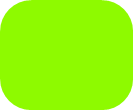 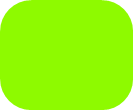 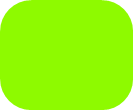 44
507
516 AA
How are the ALDH2 homologs related?
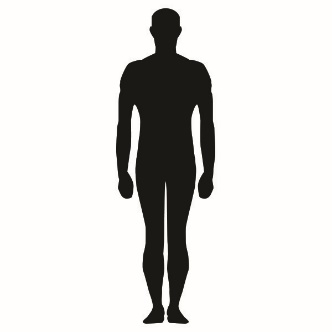 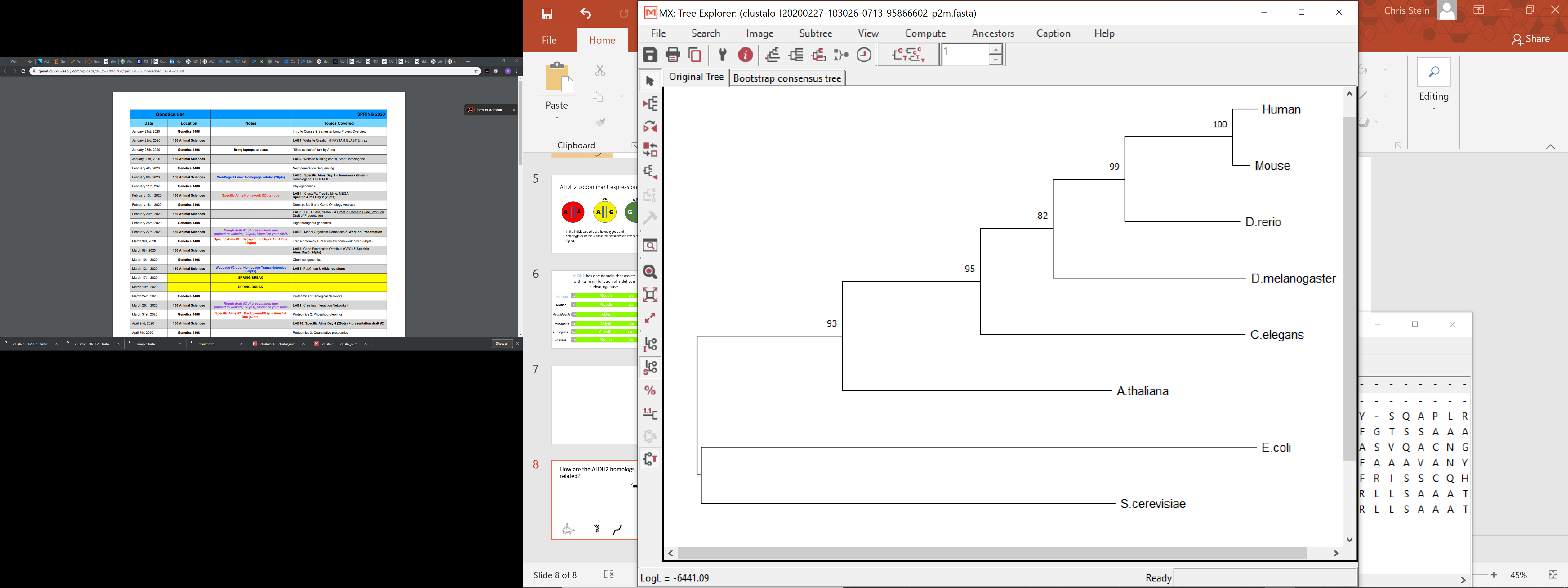 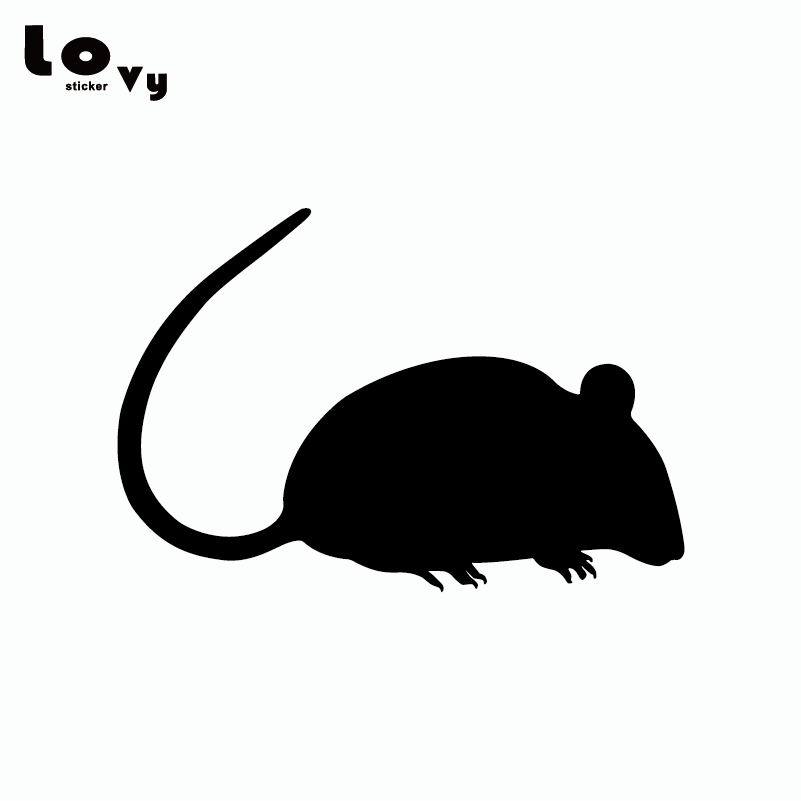 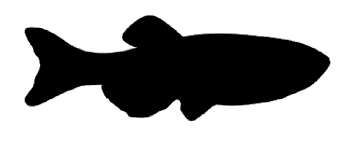 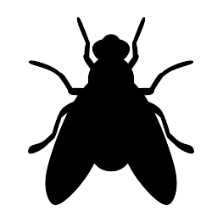 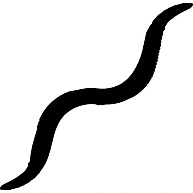 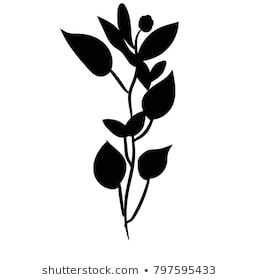 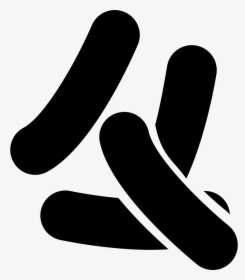 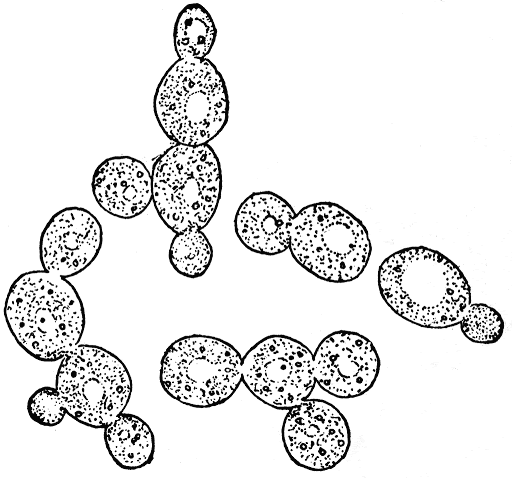 What model organism should be used?
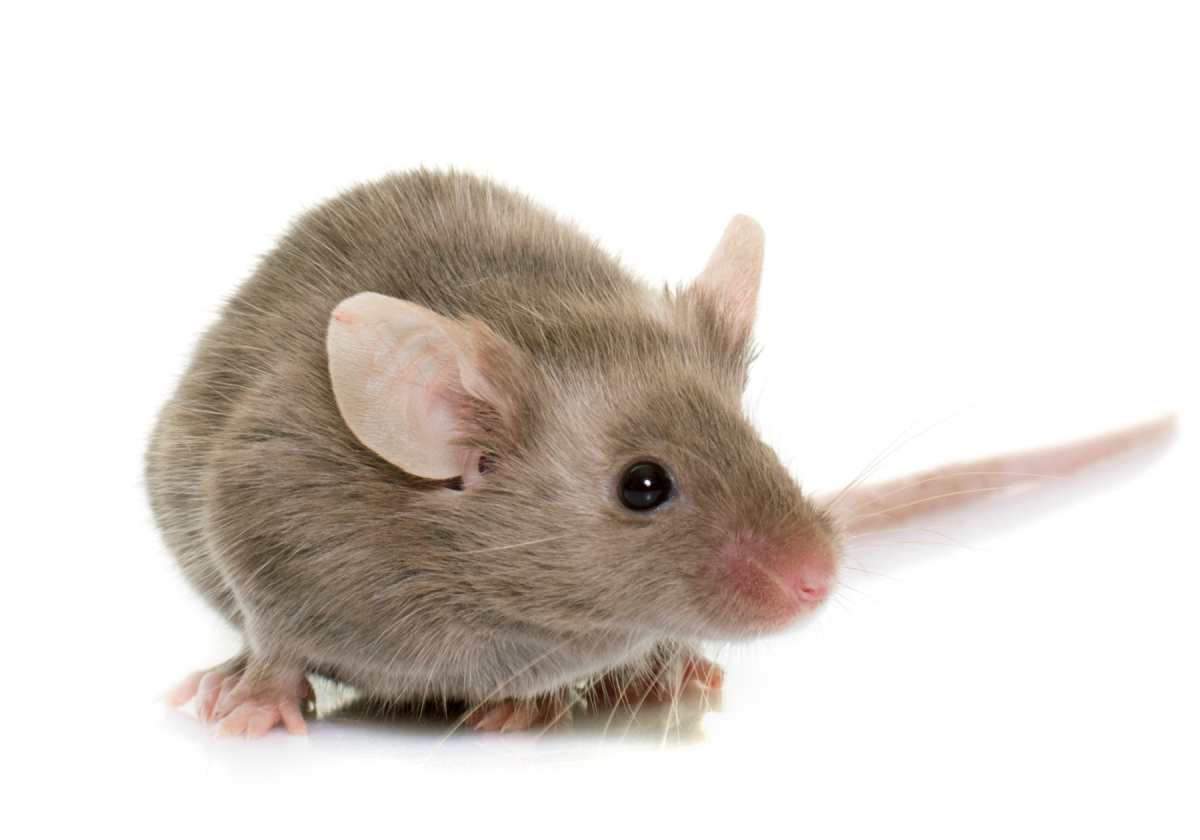 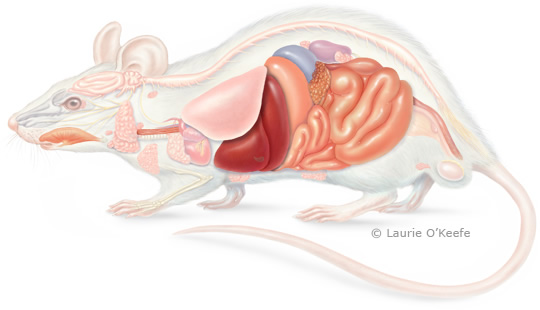 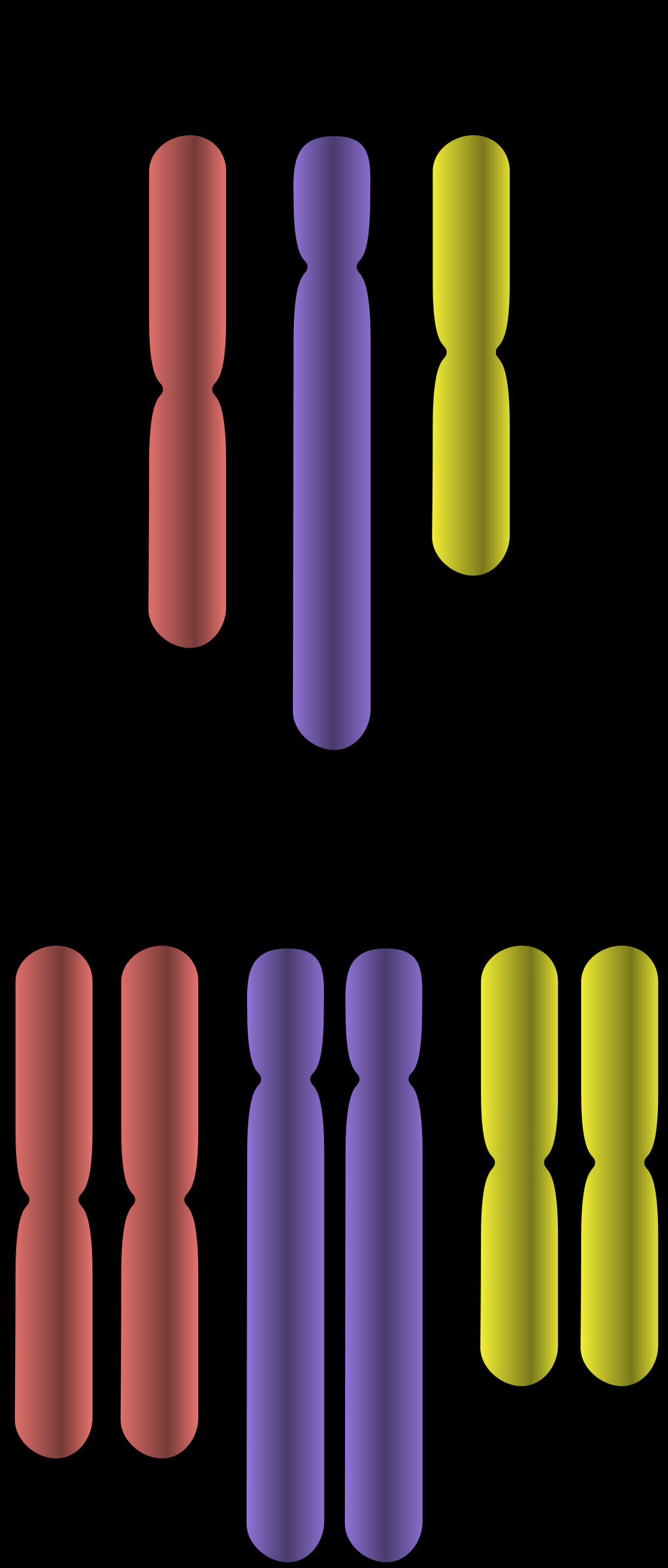 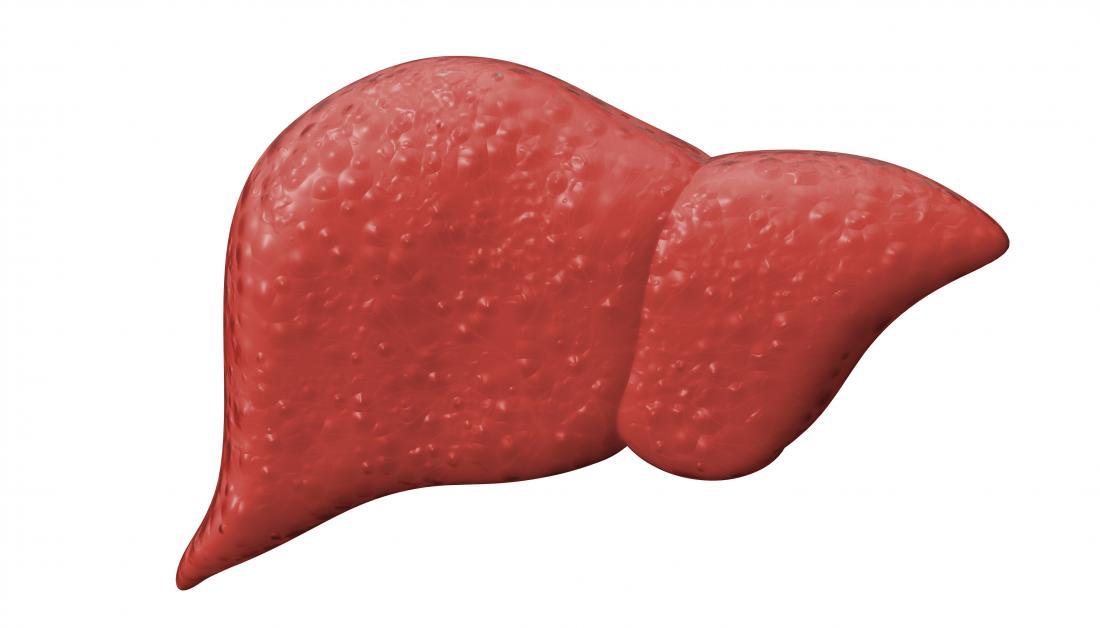 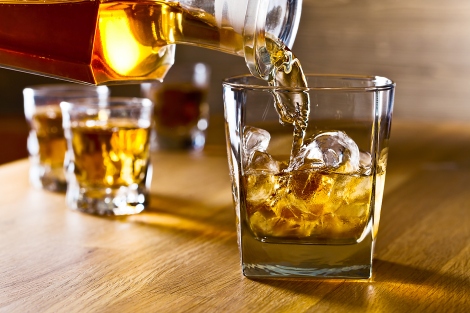 Primary goal
To determine the role ALDH2 has outside of its role in alcohol metabolism.
Aim 3: Characterize novel protein interactions important for liver development
Aim 1: Determine how mutations in aldedh domain affect ALDH2 activity.
Aim 2: Identify differentially expressed genes across liver development in mice.
Aim 1: Determine conserved amino acids essential for ALDH2 function
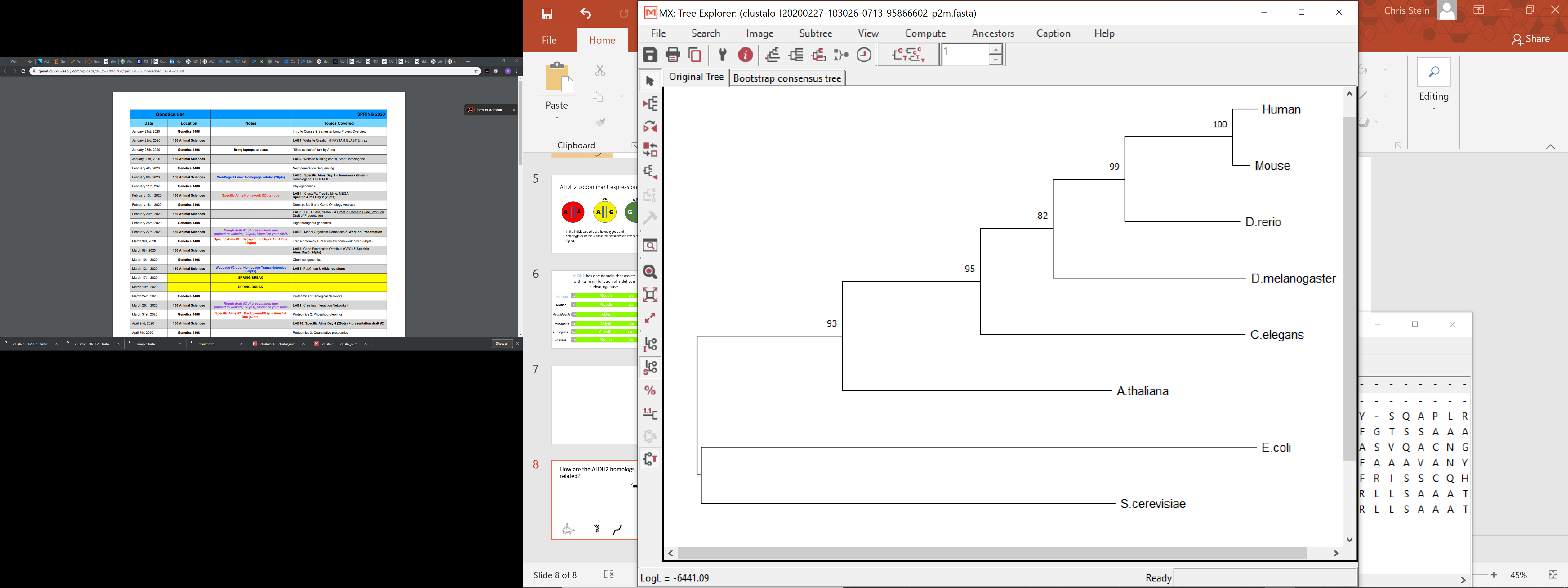 Aim 1: Determine conserved amino acids essential for ALDH2 function
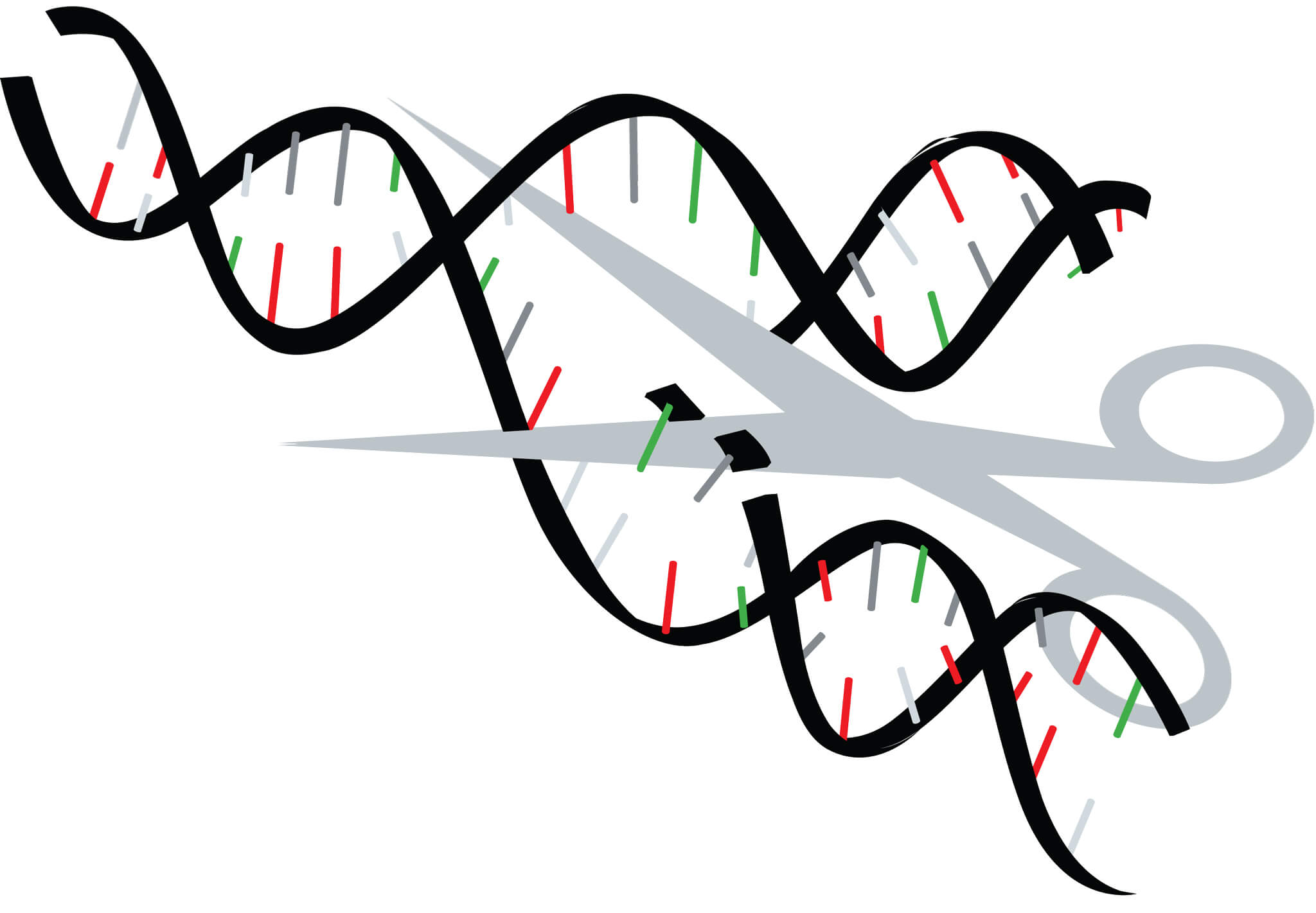 Functional ALDH2
Non-functional ALDH2
Aim 1: Determine conserved amino acids essential for ALDH2 function
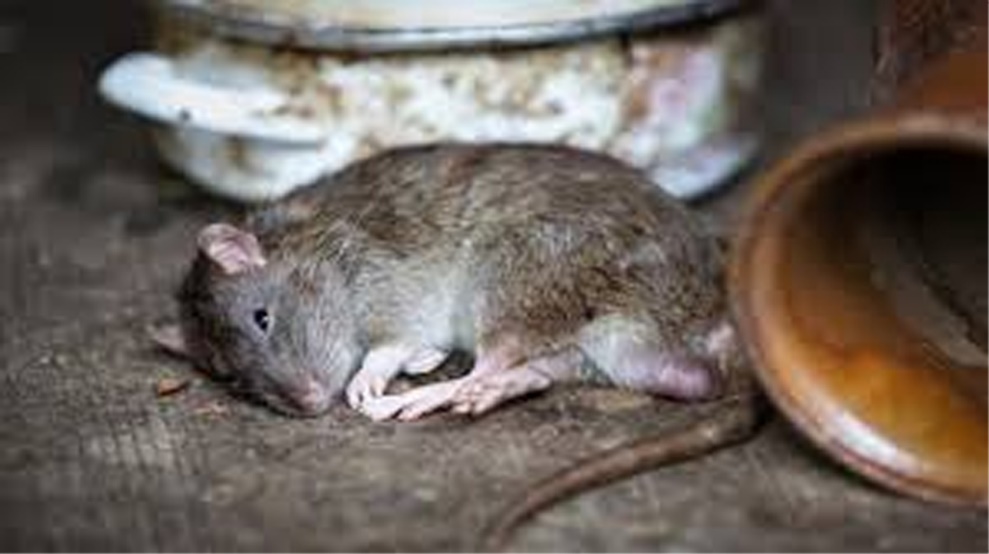 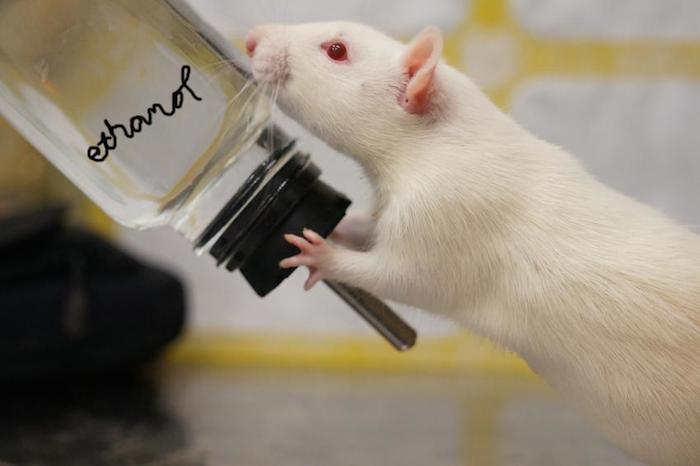 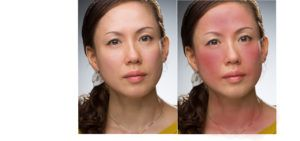 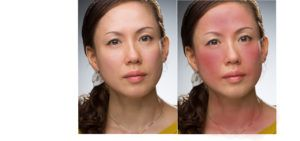 [Speaker Notes: https://www.soberinfo.com/mouse-study-fathers-pre-conception-alcohol-consumption-influence-son/
https://www.dailyexcelsior.com/new-marker-helps-predict-mice-prone-to-alcohol-addiction-study/]
Aim 2: What genes are differentially expressed in ALDH2 mutants?
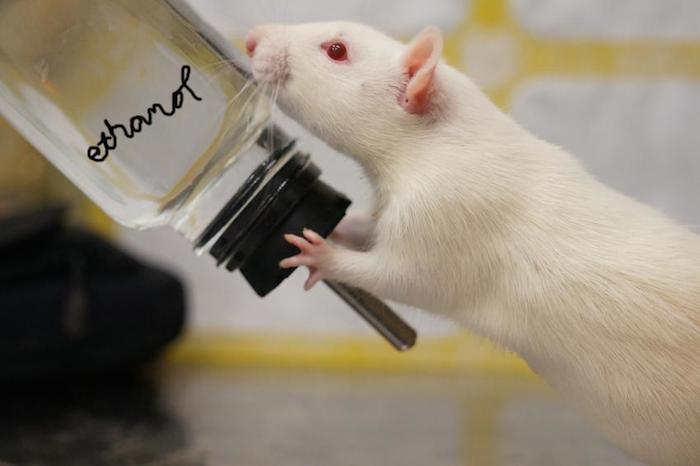 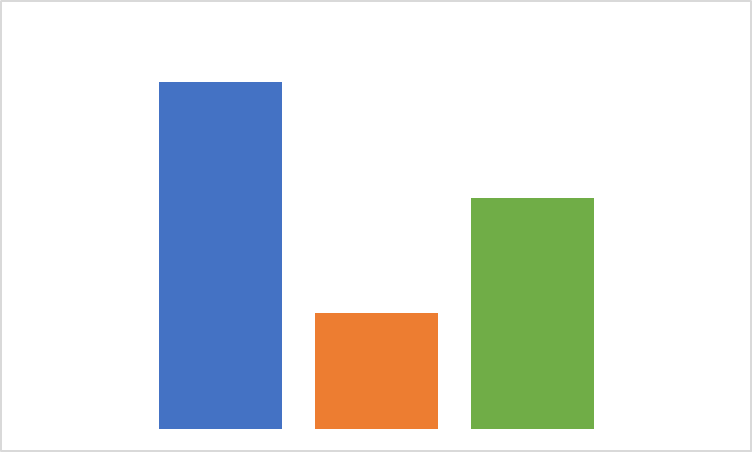 WT
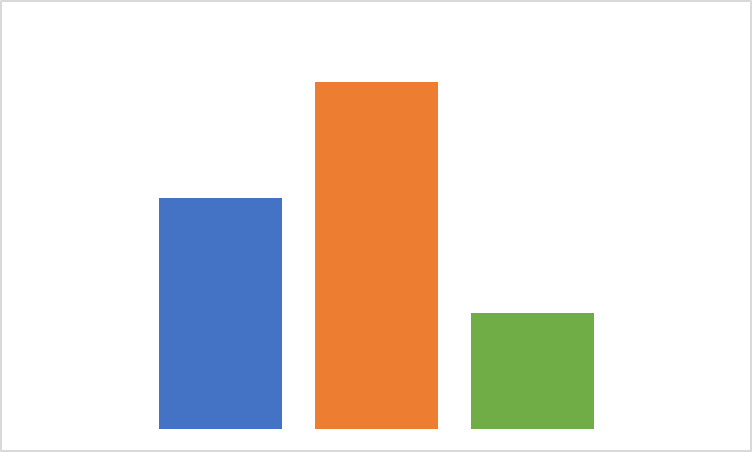 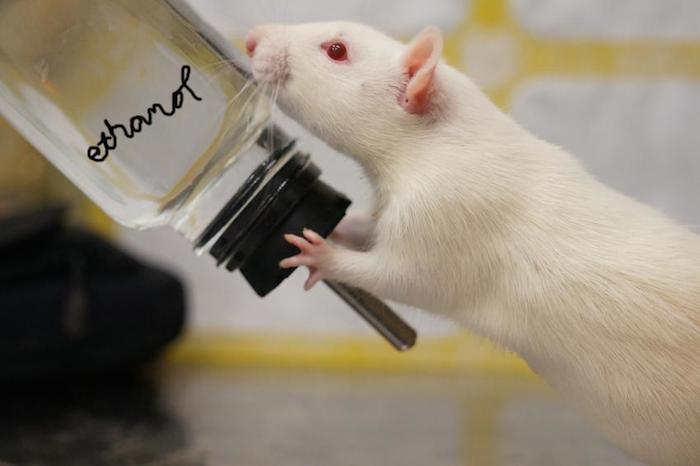 ALDH2 mutant
Aim 2: What genes are differentially expressed in ALDH2 mutants?
WT
ALDH2 mutant
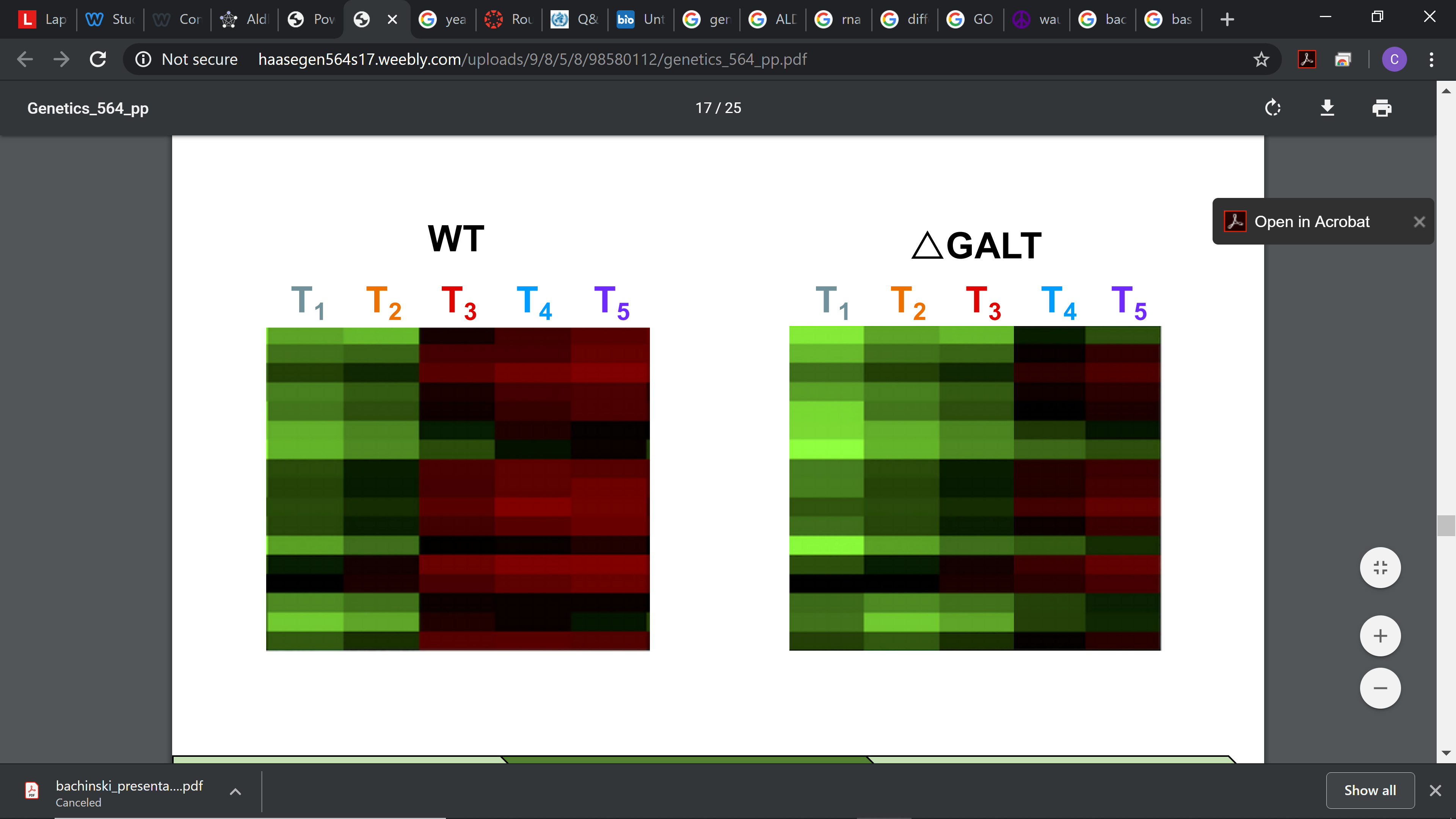 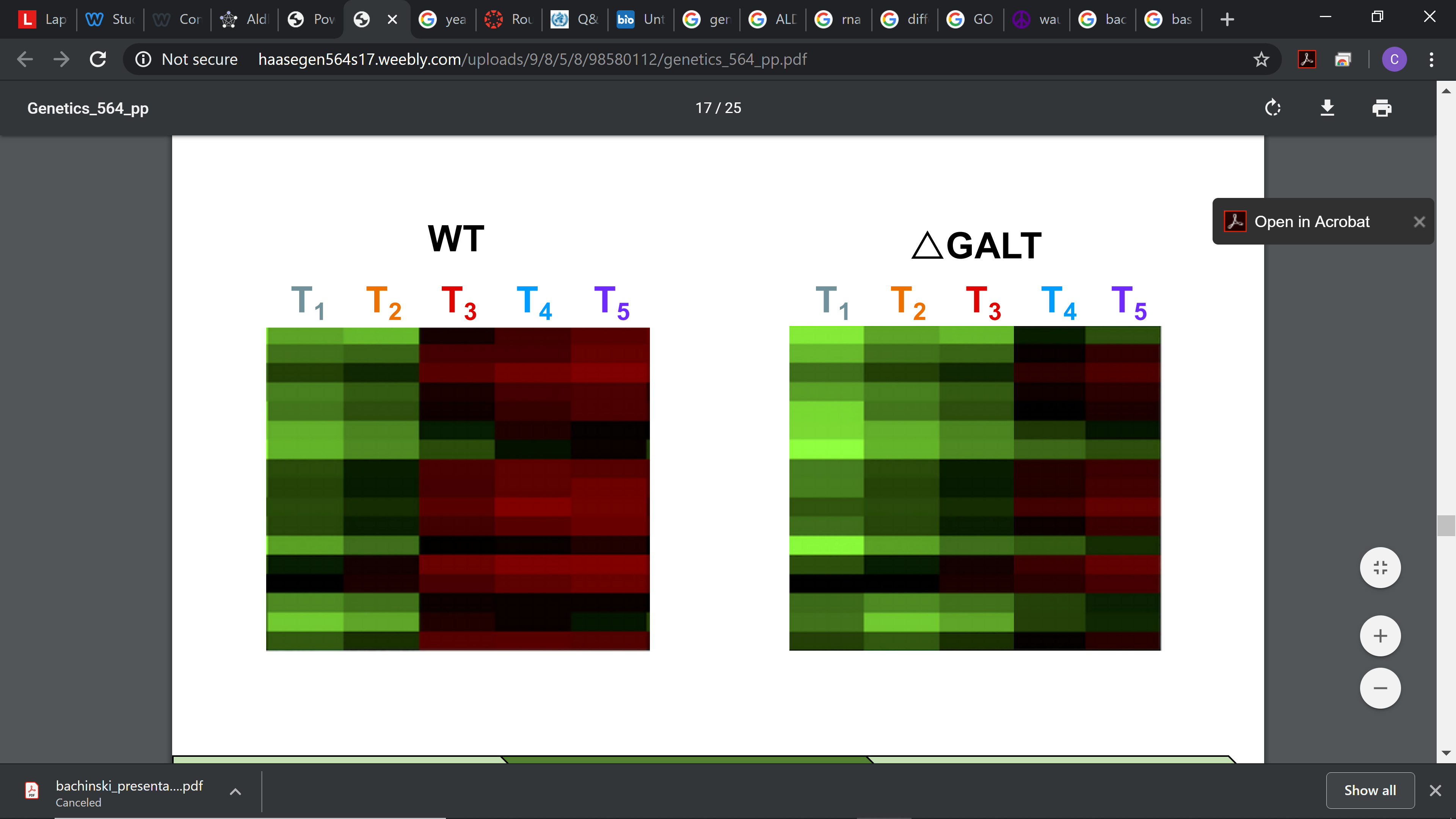 Aim 2: What genes are differentially expressed in ALDH2 mutants?
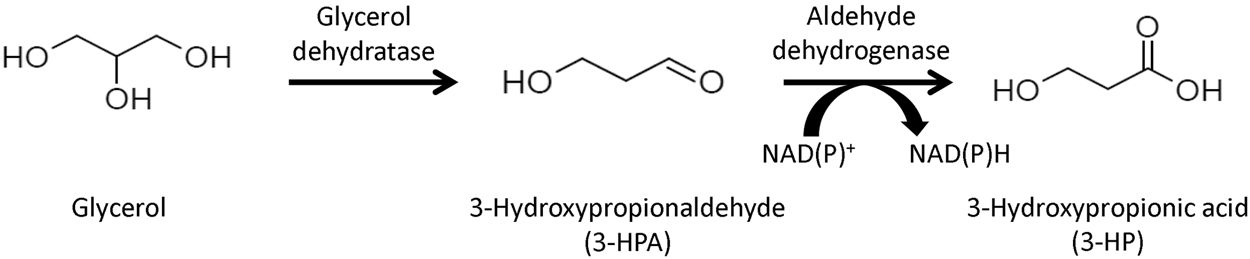 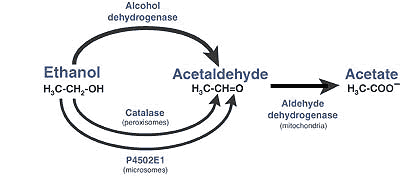 Aim 3: What other proteins interact with ALDH2?
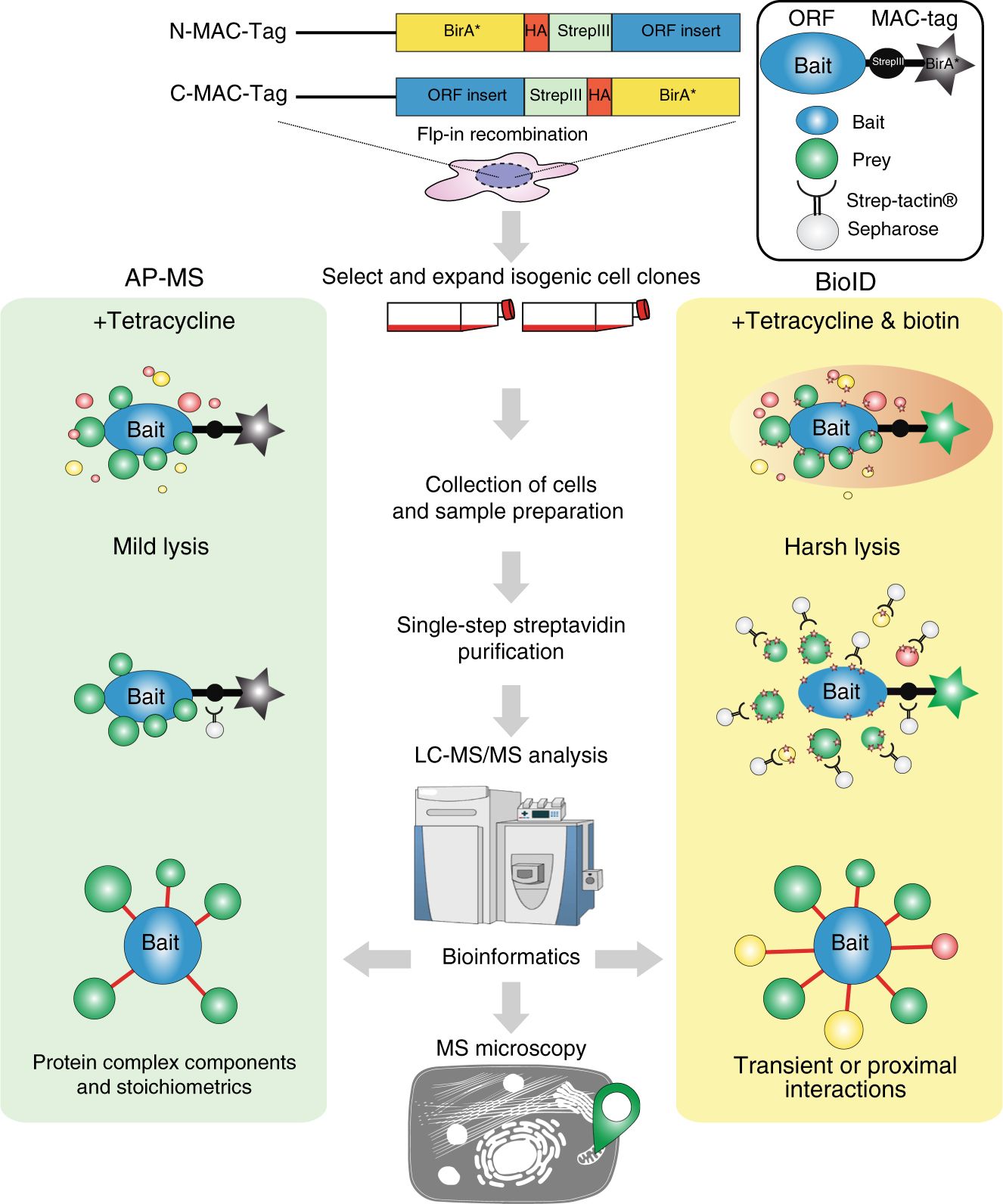 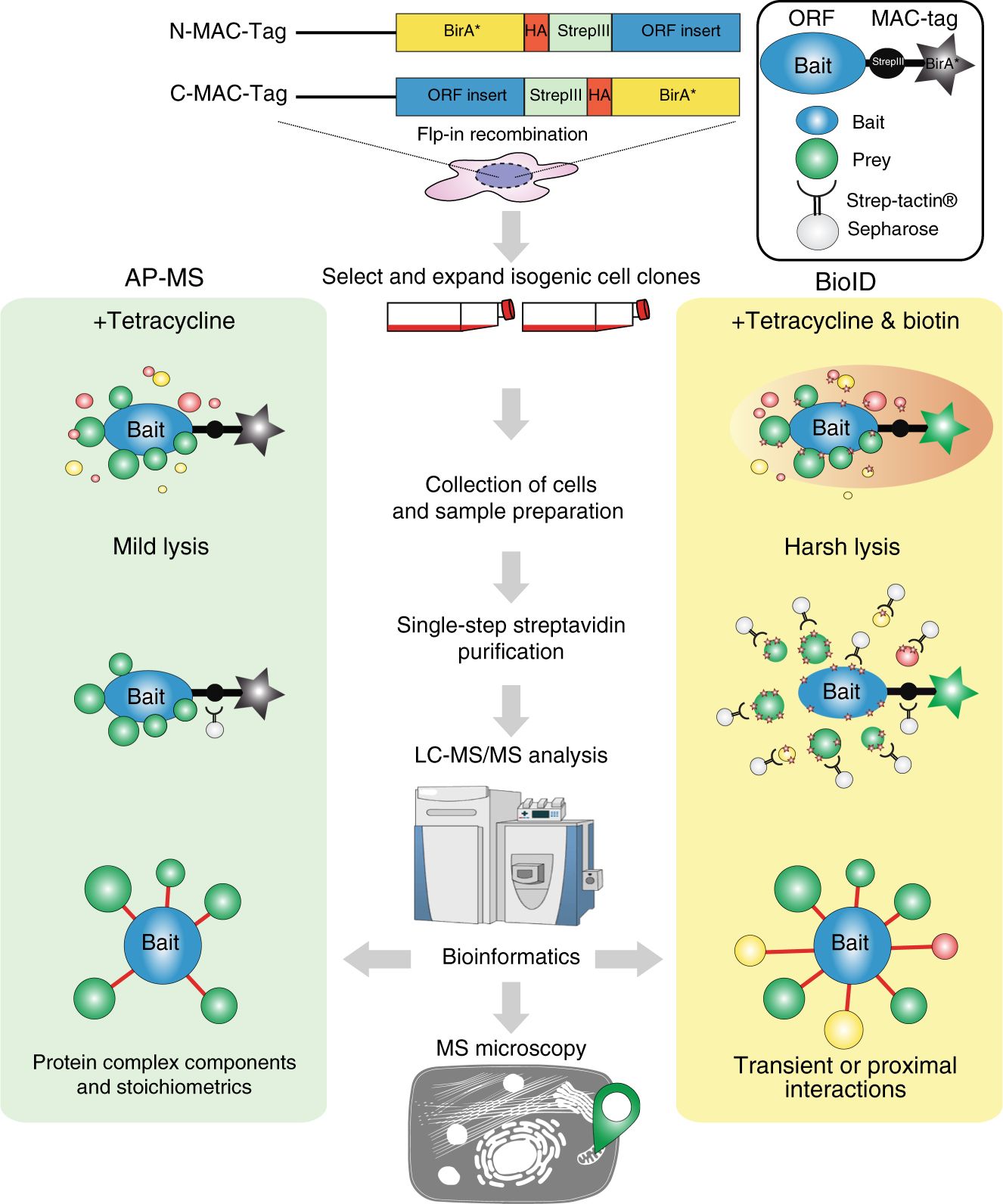 WT
ΔALDH2
Aim 3: What other proteins interact with ALDH2?
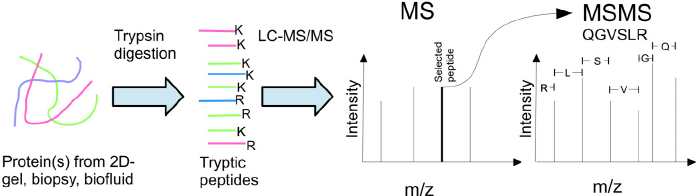 Aim 3: What other proteins interact with ALDH2?
ΔALDH2
WT
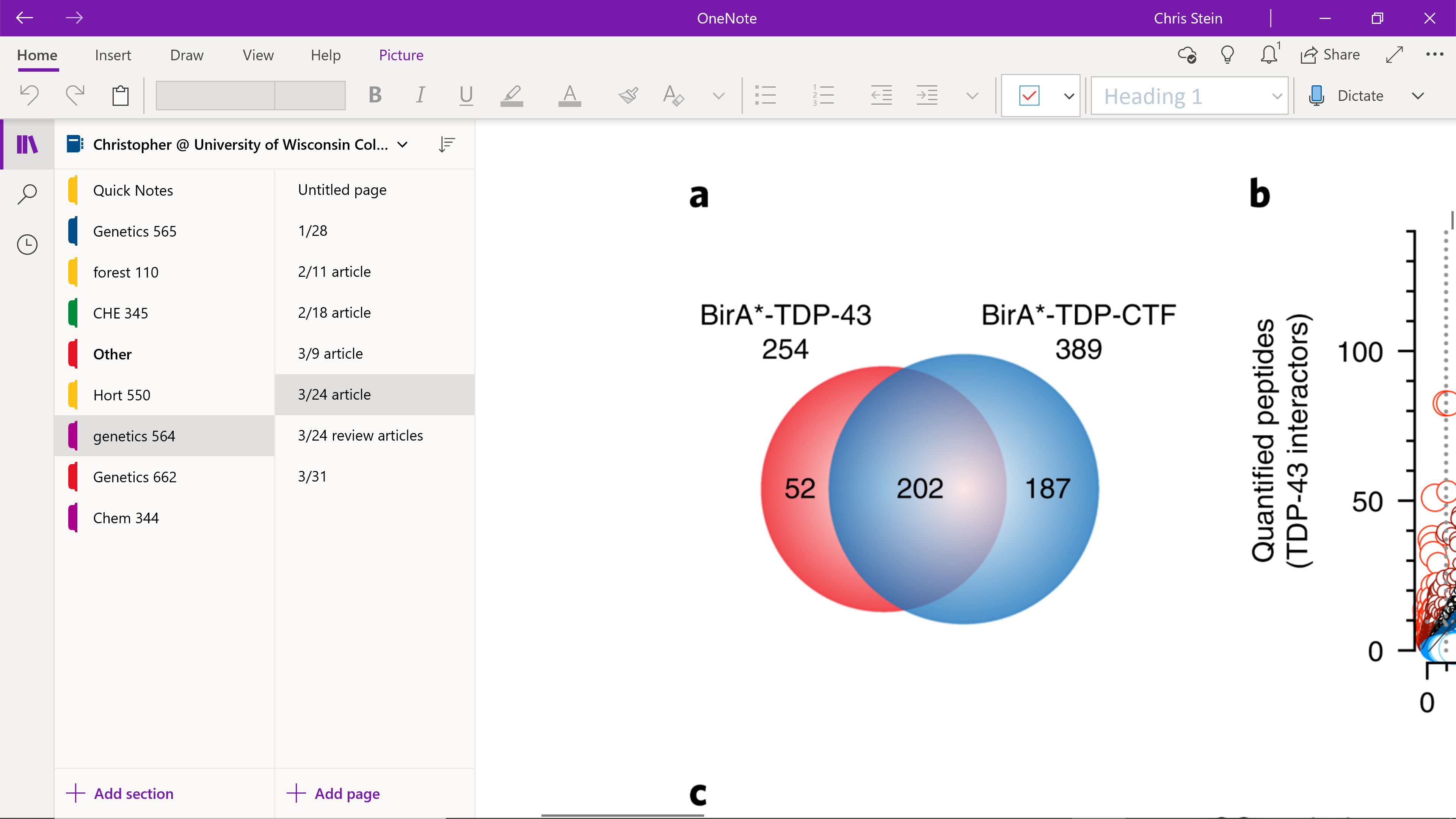 References
https://www.thechhe.com/articles/alcohol-intolerance-the-cause-of-your-symptoms
https://www.saintjohnscancer.org/gastrointestinal/conditions-we-treat/stomach-and-esophagus-cancer/
https://blogs.biomedcentral.com/on-medicine/2019/04/08/oral-head-neck-cancer-awareness-month-research-highlights/